Технике визуелног програмирања
Семестар: V   Шифра: 151307   Мнемо: ТВП
Проф. Др Зоран Ћировић
Курс омогућава стицање практичних вештина у програмирању апликација у графичком окружењу
Програмски језик: C#
Развојно окружење: Visual Studio
Програм
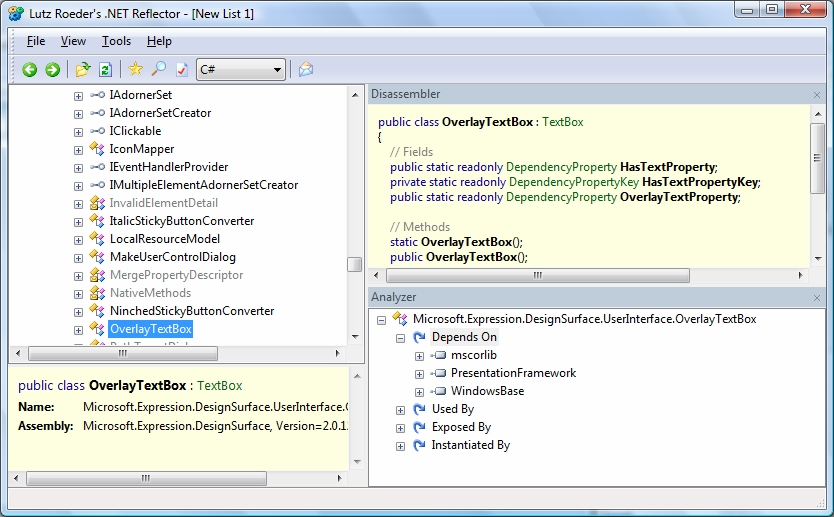 Основе програмског језика
Графичко окружење и технике програмирања. 
Вишепроцесни и вишекориснички принципи кроз праксу.
Обрада догађаја. Форме, контроле. 
Израда комплетне апликације. 
Повезивање са изворима података.
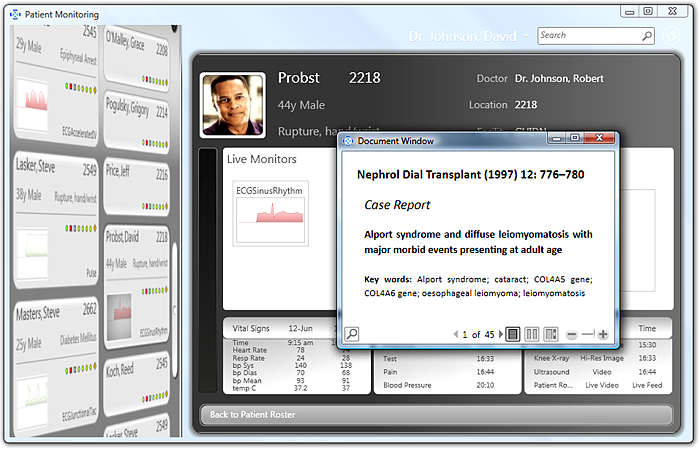 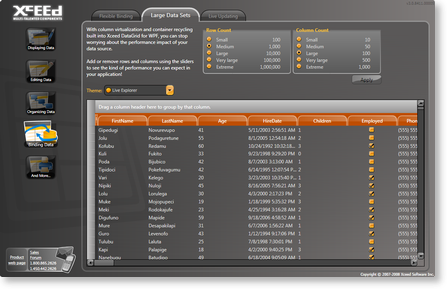 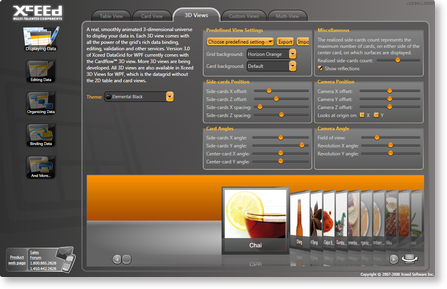 Вежбе
Обавезно је присуство на 80% вежби
Раде се у новим лабораторијама
Теме на вежбама прате лекције са предавања.
... Дипломски и пројекти
ЗАДАЦИ ЗА ПРОЈЕКТЕ И ДИПЛОМСКЕ РАДОВЕ СУ ПРИЛАГОЂЕНИ СТУДЕНТИМА
Начин полагања испита
2 начина полагања

У испитном року – класично
Оцена са испита

Кроз рад у семестру
Одбрана два пројеката
Активност на предавању и вежбама
Литература
Сви материјали су доступни преко странице предмета!

Допунска литература:

Ben Watson, C# 4.0: КАКО ДО РЕШЕЊА, Микро књига 2011
J. Allwork, „C# Programiranje za Windows i Android”, 2016 InfoElektronika
M. Price, „C# 6 i .NET Core 1.0 moderno međuplatformsko programiranje“, Kompjuter biblioteka 2016
Joseph Albahari, Ben Albahari, „C# 5.0 za programere sveobuhvatan referentni priručnik“, 2015 Mikro knjiga
З. Ћировић, И. Дунђерски, Технике визуелног програмирања С#, ВЕТШ,  Београд, 2005.
Краус Л. Решени задаци из програмског језика C #, Академска мисао 2007.
Технике визуелног програмирања
ПИТАЊА?